Controlled assessment data presentation
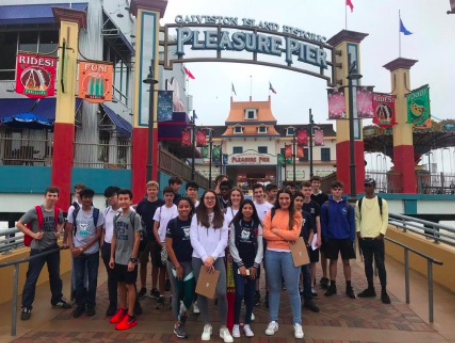 LO: To learn a variety of ways in which data could be presented
Mark scheme
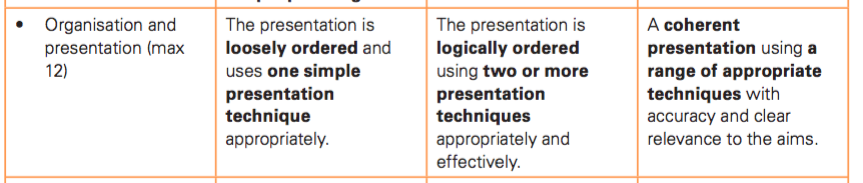 What this means….Success criteria
Logically ordered data presentation
Aesthetically pleasing data presentation
Uses a range of appropriate techniques
The methods used are linked to the aims 
of the study
What to include….
Try and use a variety of graphical techniques e.g. pie, line, scatter and bar. Wherever possible combine data with maps to show how the data varies spatially 
Use annotated photos
Use a mapping technique – you must create at least one of your own maps
Summary tables are often a good way to show results
Make sure all graphs, tables and maps are properly labeled (title, labeled axis, correct units)
Make sure all graphs are relevant to either proving or disproving your hypotheses. They must also be referred to in the data analysis section or they become irrelevant.
Remember a lot of raw data can go in the appendix. The examiner will not want to read pages and pages of information. He wants to see clearly presented and summarized results.
Also include secondary data – this should be annotated land use maps and possibly things such as walk scores
Level 1
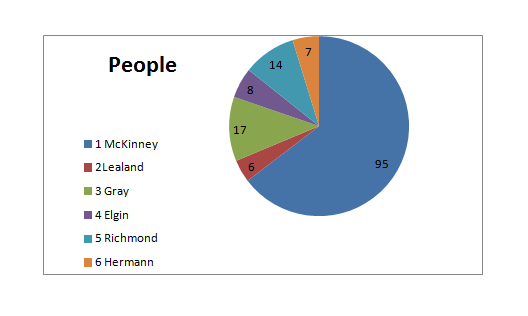 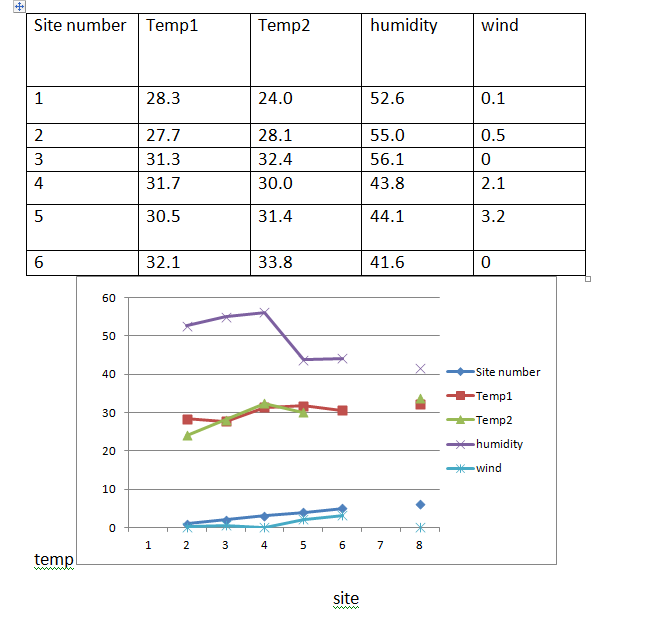 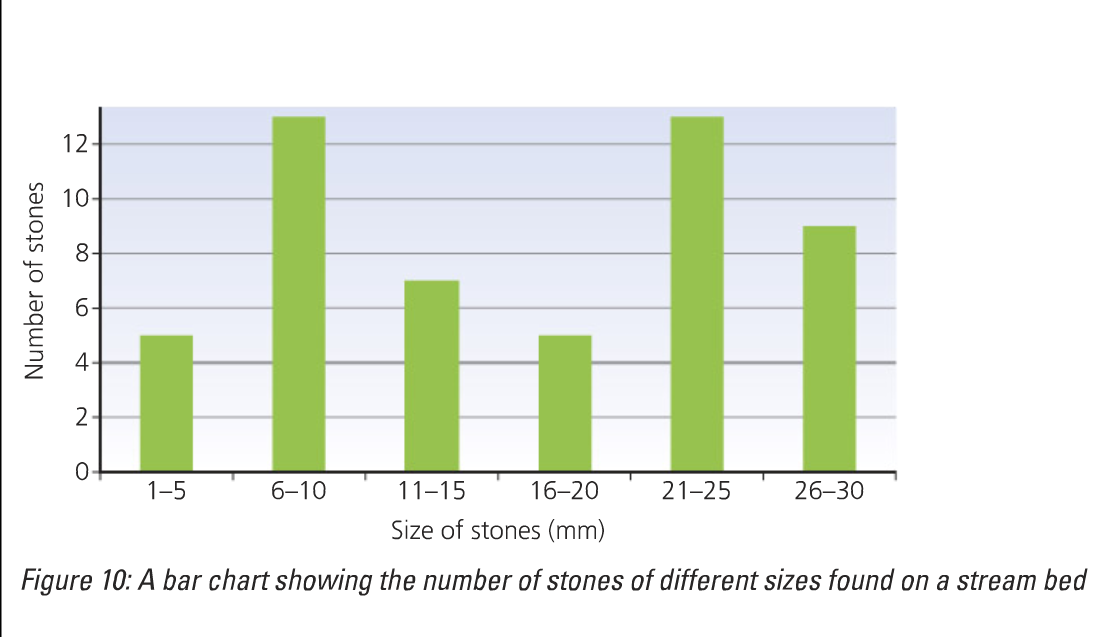 Level 2
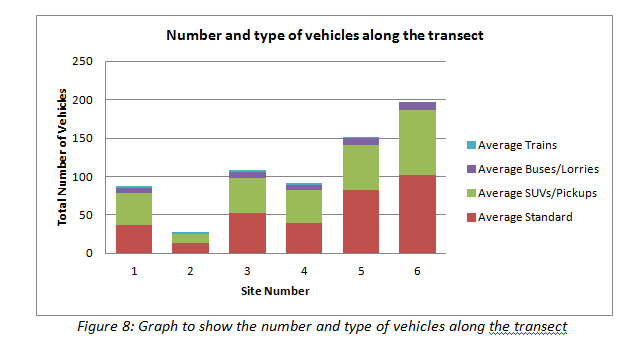 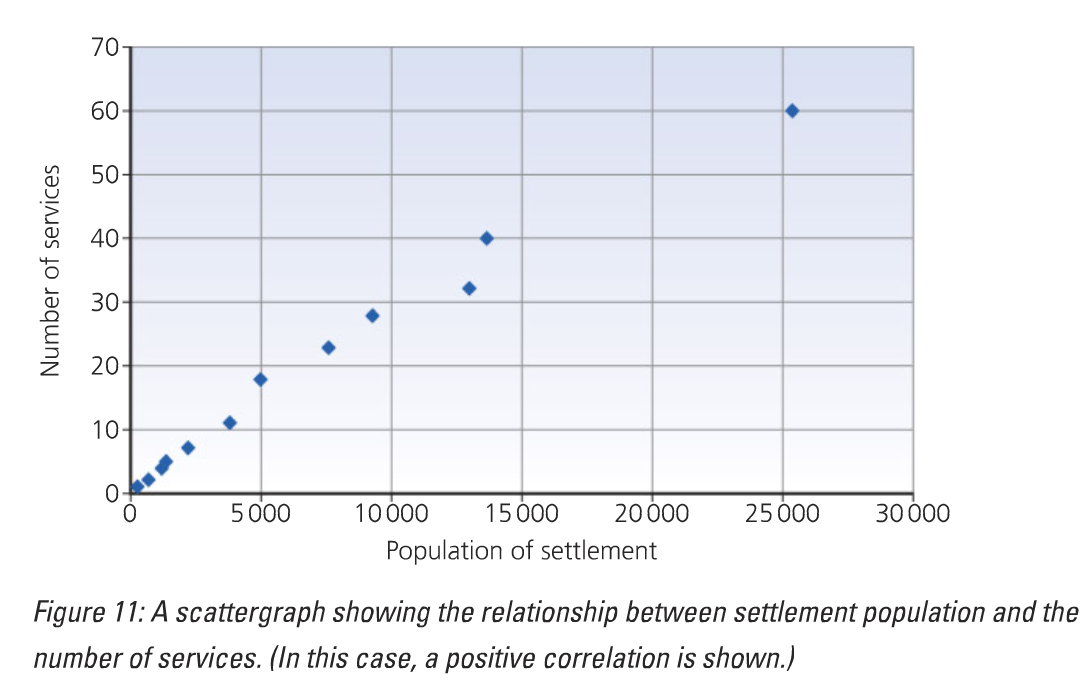 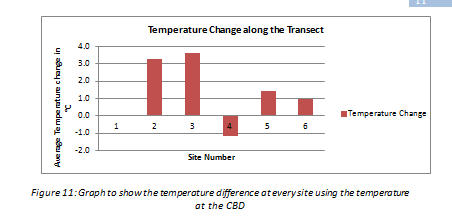 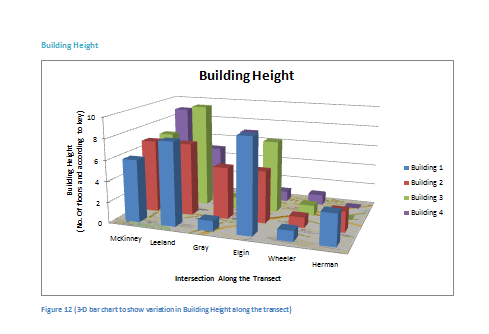 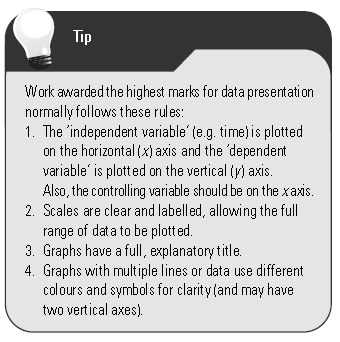 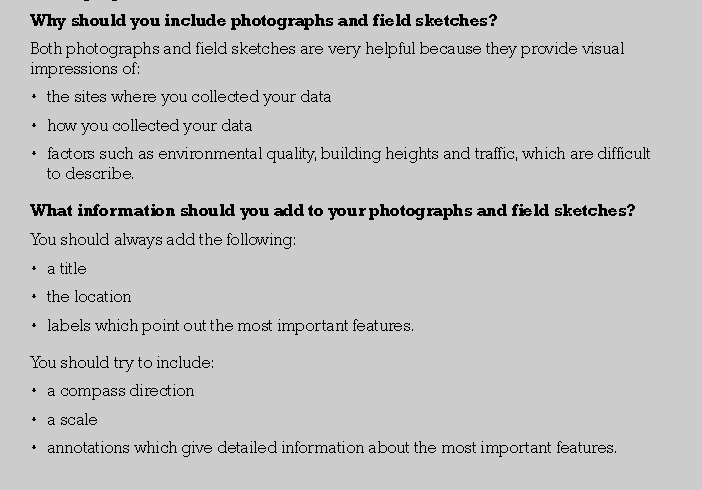 Task: Peer evaluate presentation from past students
Annotated photosFig 3.8 Annotated photo to show leisure and environmental quality in site 7, West Gray shopping centre
Palm trees  and landscaping planted to try and improve environmental quality
Range of leisure facilities such as shops, restaurants and cinema
High order, exclusive shops for wealth residential population
Bike rack to improve accessibility
Large amounts of free parking in front of shops for convenience
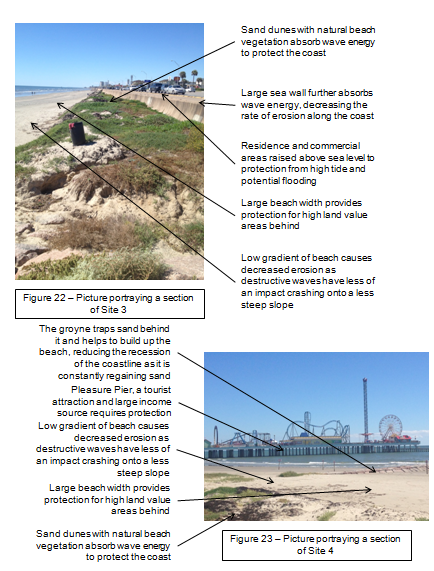 Land use mapping
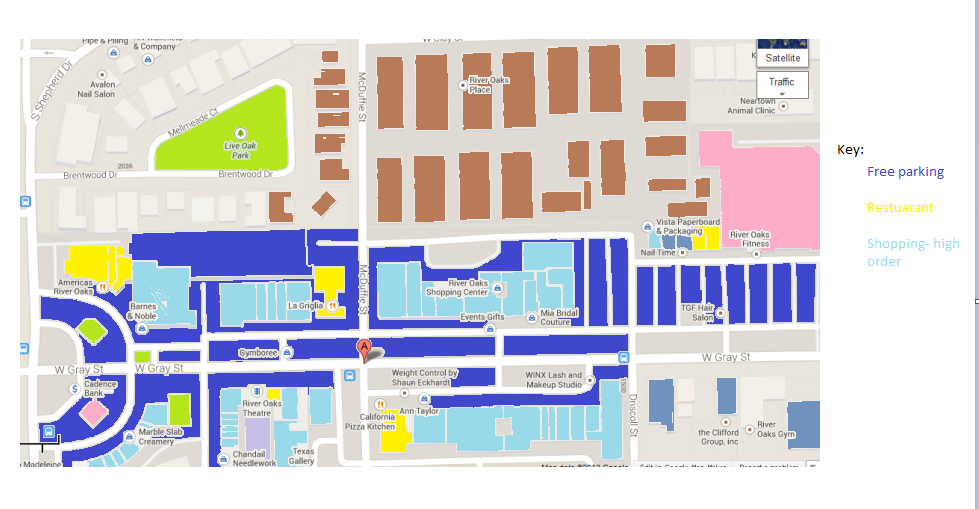 Use a key:
The key could be split into different types of  land-use e.g. 
residential
commercial 
parkland
parking
derelict land
sea defence (hard)
sea defence (soft)
beach
promenade
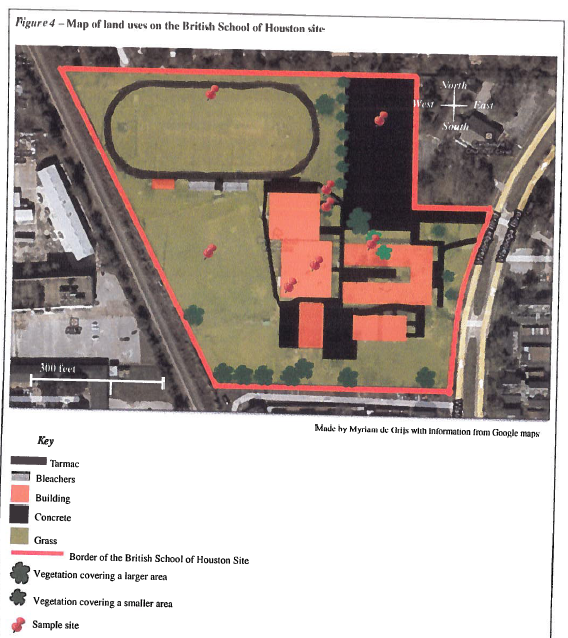 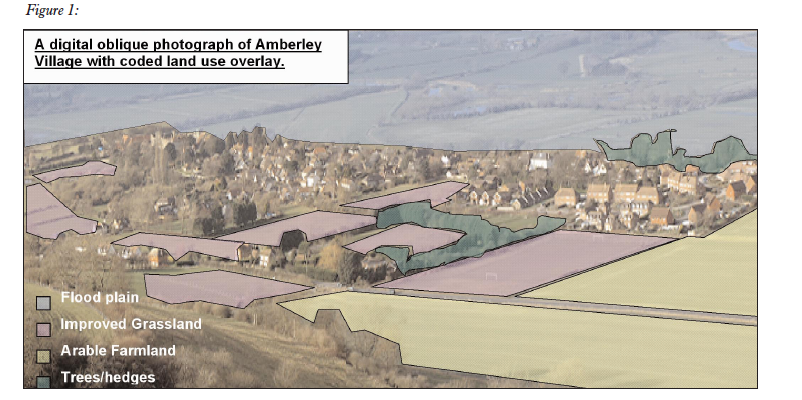 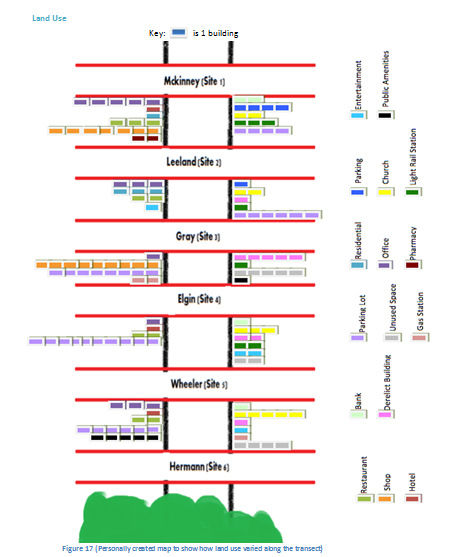 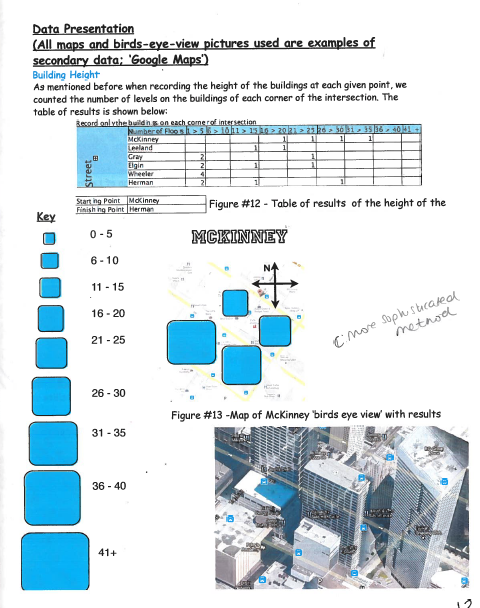 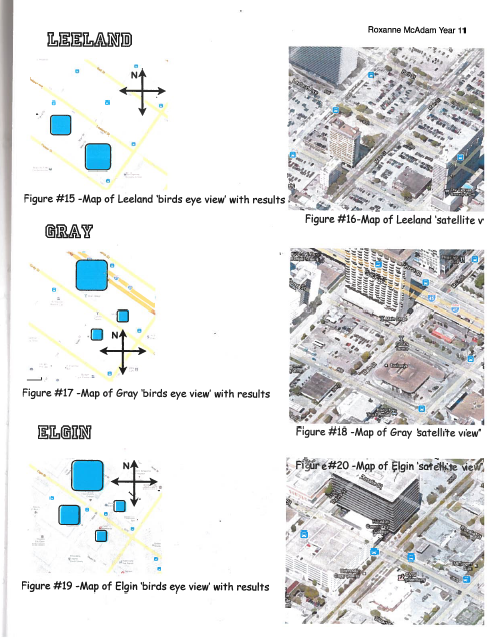 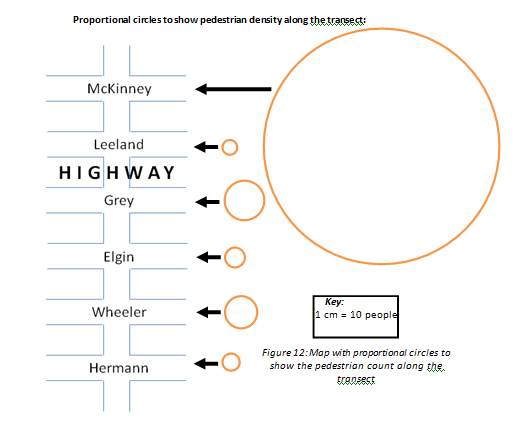 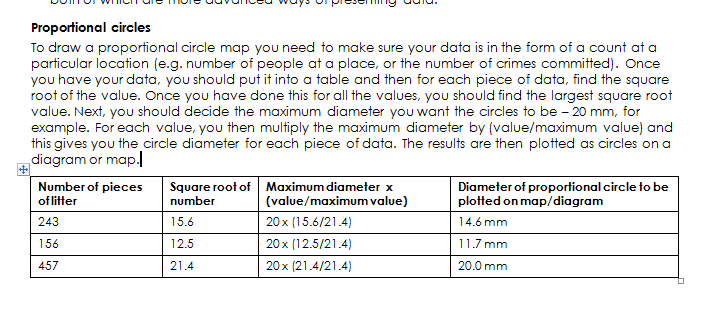 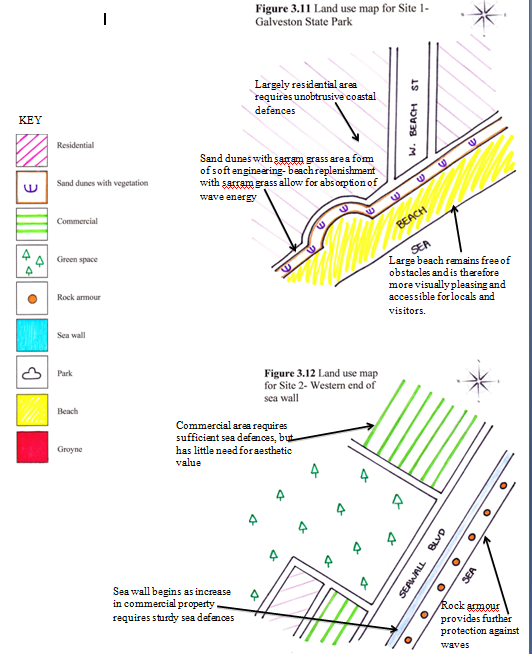 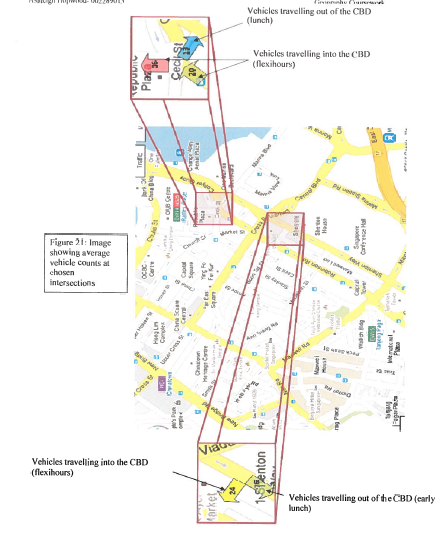 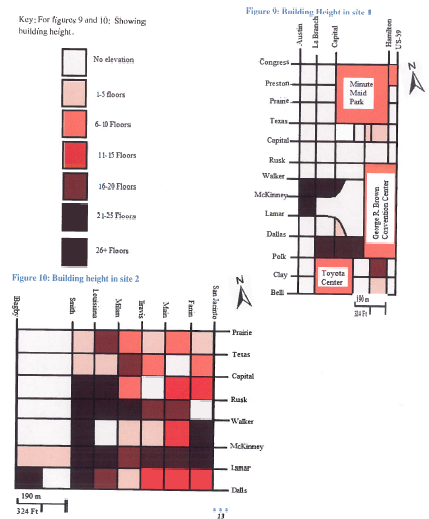 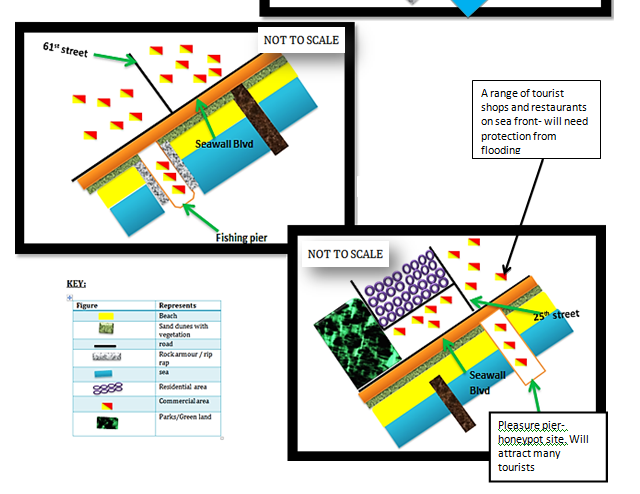 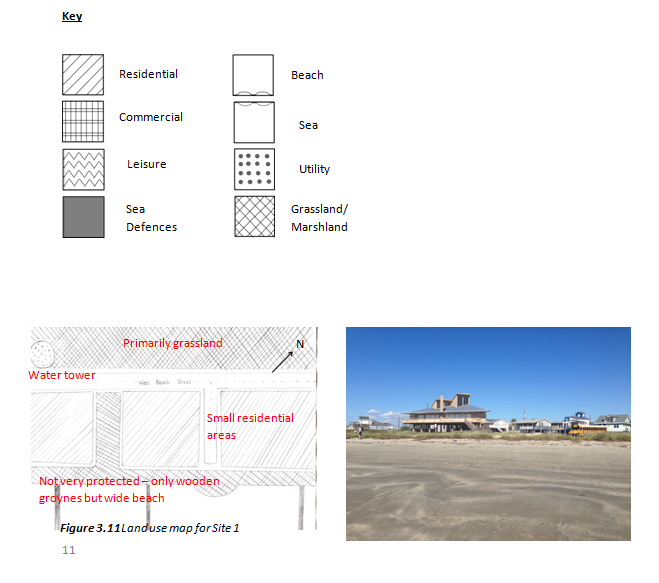 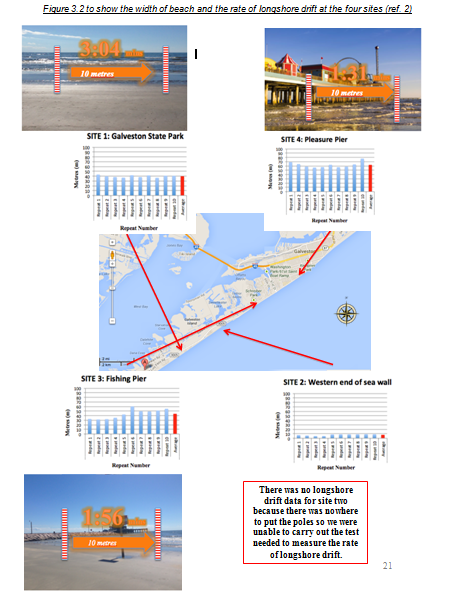 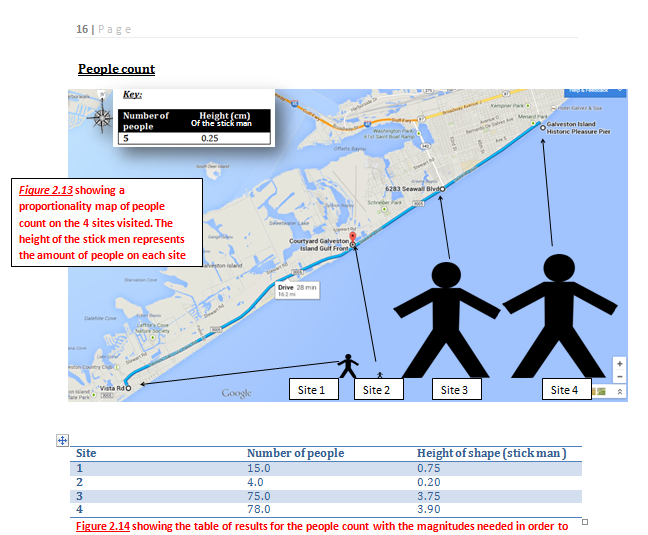 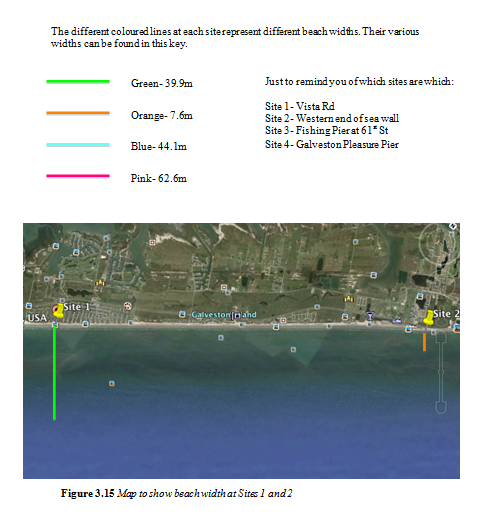 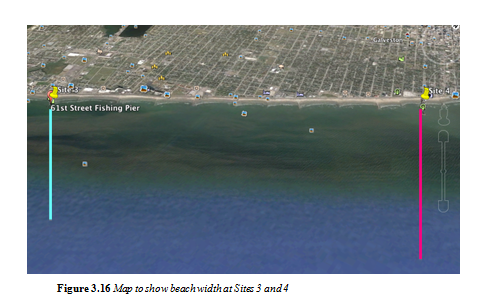 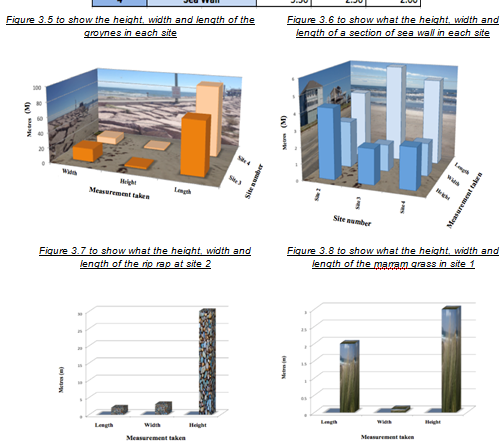 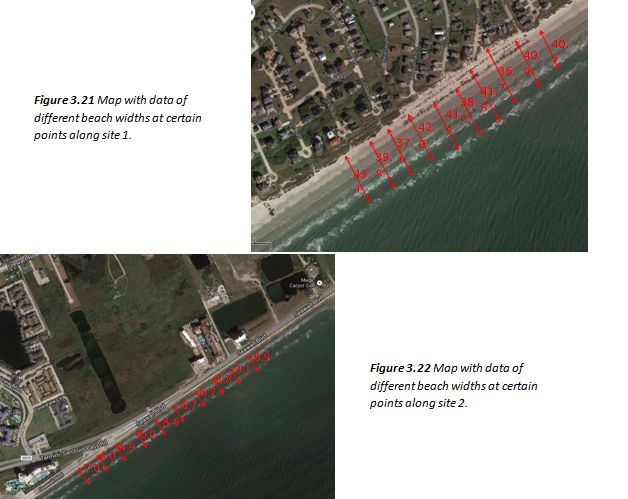 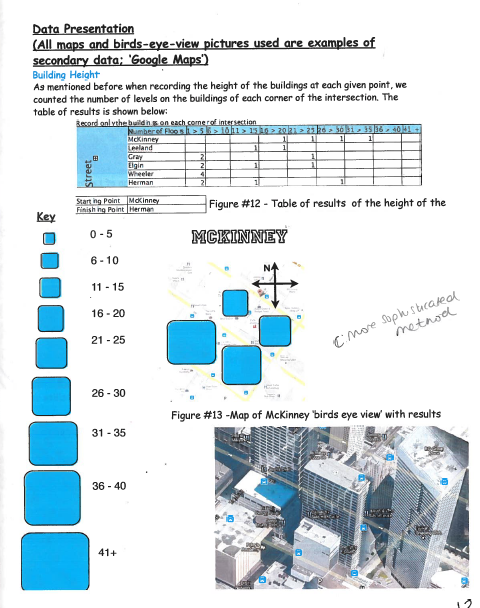 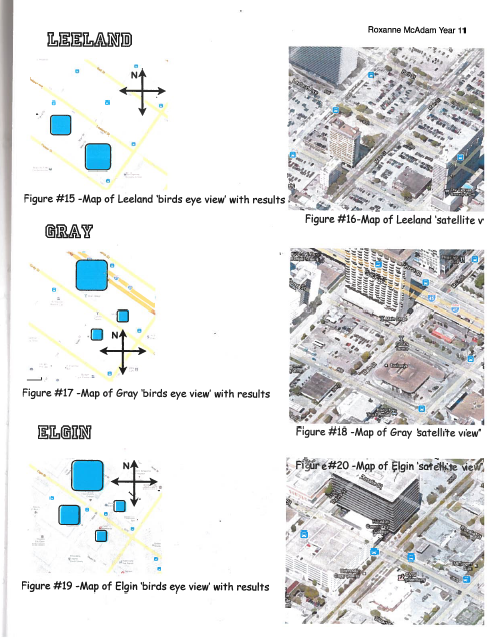 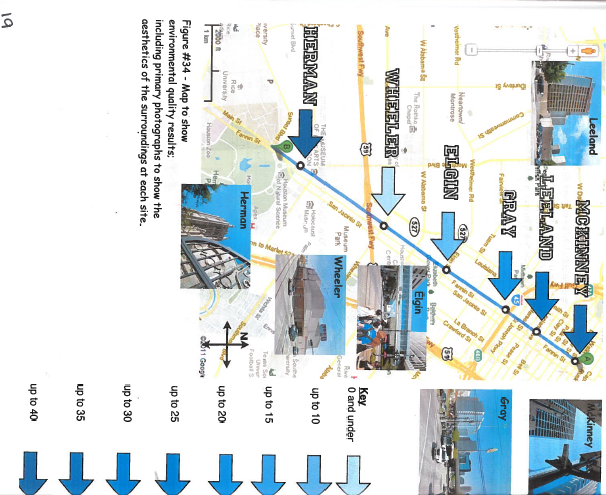 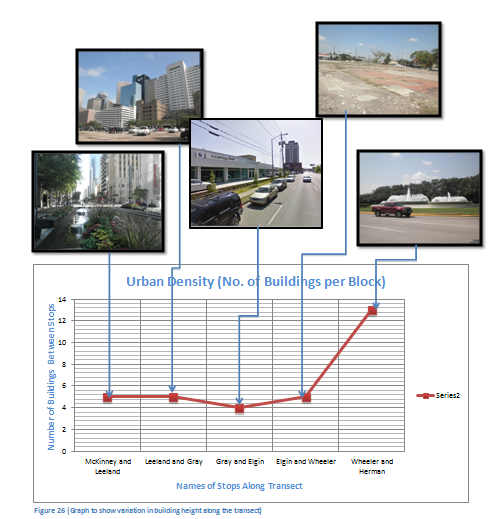 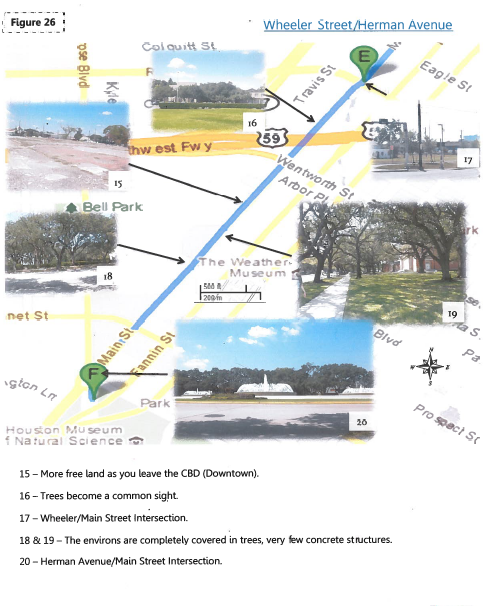 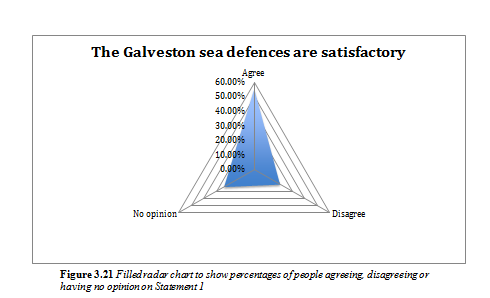 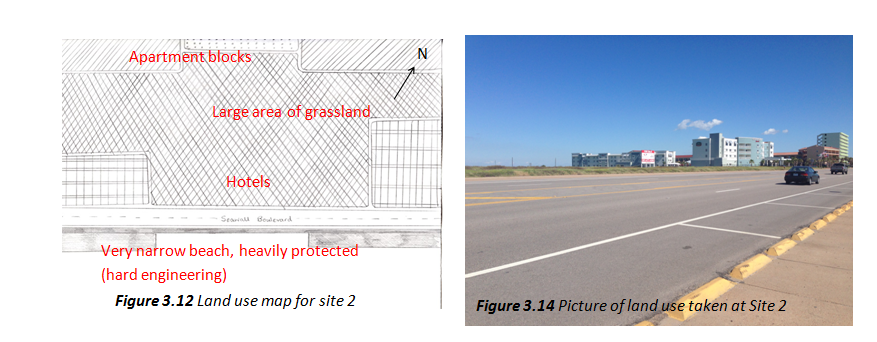 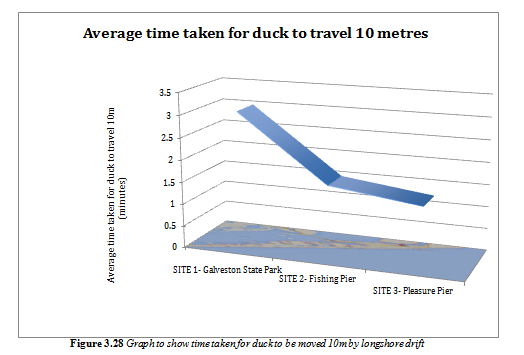 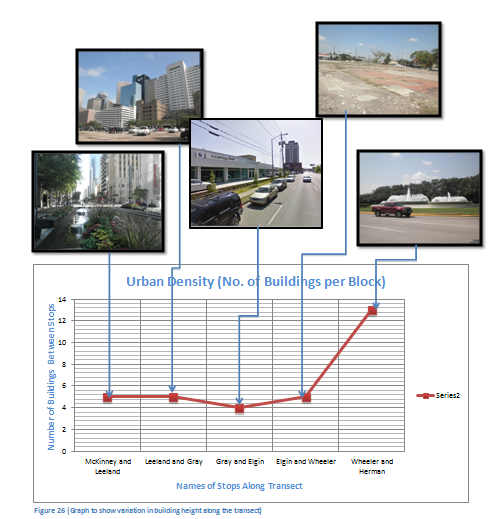 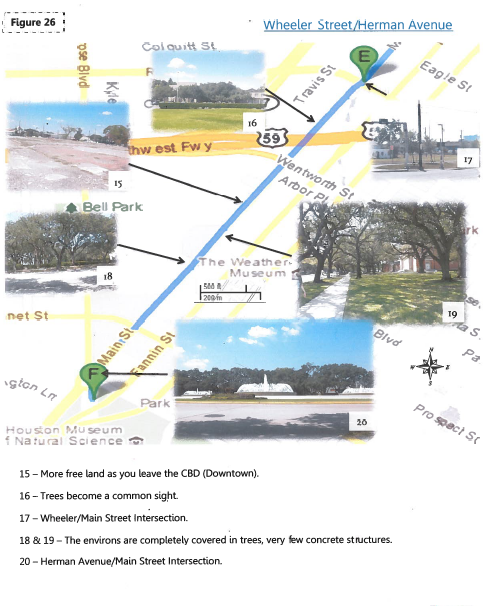 Sphere of influence
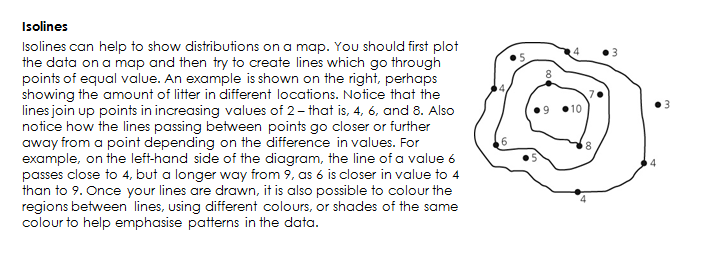 Things you need to include…..
Always give a clear title and figure number
Use a range of data presentation methods and make sure they are appropriate and clear for the data you are presenting. 
Only use one method per set of data (i.e. not 3 different ways of presenting the people count).